Death Records
These materials have been developed by the National Center for Health Statistics, International Statistics Program, Hyattsville, Md., as part of the CDC Global Program for Civil Registration and Vital Statistics Improvement.
Outline
Definition
Information collected
Cause of death
Format for collection
Underlying cause of death
Coding cause of death
Supplemental information in medical certification
Verbal autopsy
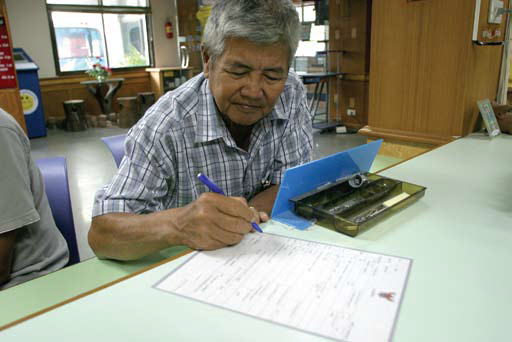 Chaloay Wanathong, 69, signs a certificate registering the death of his father at 95, at Ban Pong District Registration office in Rachaburi Province, Thailand. Photo: WHO/Jerome Ming
Photo from WHO Health Metrics Network publication Framework and Standards for Country Health Information Systems, Second Edition
http://www.who.int/healthmetrics/documents/hmn_framework200803.pdf.
Definition
Problems with data
Death is having no signs of life after live birth has occurred

Statistical definition of Death 
“the permanent disappearance of all evidence of life at any time after live birth has taken place”
From Principles and Recommendations for a Vital Statistics System, Revision 2, United Nations, New York, 2001
SOURCES: Principles and Recommendations for a Vital Statistics System, Revision 2, United Nations, New York, 2001, Chapter II. C.
[Speaker Notes: (See WHO/ICD Definitions – Appendix A in Participant Notes)

This is the definition of death from the UN publication that students should be familiar with. 

Otherwise paraphrase as having no signs of life after live birth has occurred]
Definition
For legal purposes, deaths may be reported by: 
Family member or head of household 
Funeral director or mortician who handled disposition of body
Obtains information from next of kin 
If required, cause of death obtained from  
Physician in attendance
Medical examiner or coroner in some cases
SOURCES: Principles and Recommendations for a Vital Statistics System, Revision 2, United Nations, New York, 2001, Chapter III.
[Speaker Notes: The civil registration law should specify who is responsible for reporting deaths for legal purposes.

In some countries a family member or the head of the household is the person responsible for reporting the event and providing the information required on the death record.

In countries where a funeral director or mortician handles most dispositions, that person is responsible for obtaining information required on the death record from the next of kin and reporting the death for registration.

If the civil registration law requires information on causes of death, generally the physician in attendance is required to forward the information to the registrar.  For some types of deaths (generally deaths under suspicious circumstances), a medical examiner or coroner may be designated to determine and report the cause of death.

In some countries, deaths that occur in hospitals or other institutions may be reported by an administrative person at the institution.]
Death Information  that could be Collected for Legal and Administrative Use
Death Information that could be Collected for Statistical Purposes
SOURCES: This slide, previous, and following: Principles and Recommendations for a Vital Statistics System, Revision 2, United Nations, New York, 2001, Chapter II.
[Speaker Notes: Statistical purposes:
In some countries, Cause of Death is collected for statistical purposes and is not included on the legal portion of the death record	
Additional detail on age if decedent under 1 year of age (usually months, days, hours, or minutes)
Educational attainment (highest grade completed)
Literacy status (generally means the ability to both read and write)
Usual occupation
Ethnicity, race or religion
Additional information related to the cause of death 
How injury occurred (literal description of events causing injury)
Place of injury 
Smoking or other risk factors]
Death Information Collected – Derived Data(Items for statistical purposes not collected directly on death record but derived from those items and added to computer files for tabulation)
[Speaker Notes: Derived data:
Socio-economic indicator (from education, literacy status and/or occupation) 
Detail on residence such as urban, rural, regional, etc.
Other geographic groupings for tabulation 
Age of decedent if not collected (from date of birth and date of death)
For deaths under 1 year of age, category for tabulation such as neonatal or post neonatal or under 1 week, under 1 month, etc. 
Tabulation category by age group (Codes can be added to the death file to group decedents by age group such as Under 1, 1-4, 5-9, 10-14, 15-19, etc.; or another grouping such as infants, children, young adults, middle aged adults and older adults with specific age definitions for these categories.  Codes can be added for any standard grouping that is frequently used for tabulation purposes.)
Detail on injury deaths or deaths with risk factors
Cause of death groupings for tabulation]
Information Collected
Samples of death records from various countries should be shown to the students particularly those for the countries the students are from. 
Examples should include death records for countries that collect cause of death information on their death records as part of the registration process.
[Speaker Notes: Ideally, copies of forms used to collect death information should be available for class members to look at and compare.

Another way to present information for the country where the course is being taught would be to divide the death items into those that are on the death record for that country and those that are not, but collected by some other countries.]
Activity
In small groups, examine the sample death certificates for various countries.  Compare your country’s death record with those from other countries looking at the following:
Is cause of death information included on the death record?
What items do death records from other countries have that their country’s record does not have (missing items)?
What kinds of public health analyses can be done with these missing items?
Are any of the missing items useful for administrative or other purposes?
Do they think that some items used in other countries should be added to their country’s death record, and if so, why?
[Speaker Notes: Students should become familiar with the items on their country’s death record.  

The answers to these questions will depend on the death records used in the exercise. Students could get back together as a large group to compare their answers, particularly to the last question about items that could be added to their country’s death record. 

Examples of analyses using cause of death information that may be missing from some countries’ death records include cause by age, by sex, by state/province or other geographical area, by education, by occupation, etc.]
Review
Death information for legal purposes obtained from family members or next of kin
Information on death records 
Collected for legal, administrative and statistical purposes 
Items can be added to computer files for tabulation and analysis of data
Cause of Death
Collection varies
Part of death registration 
Separate from registration
Forwarded to civil registration agency
Or forwarded to vital statistics agency  
Or other method
If part of registration, cause of death provided by
Physician in attendance 
Coroner or medical examiner under some circumstances
SOURCES: Principles and Recommendations for a Vital Statistics System, Revision 2, United Nations, New York, 2001, Chapter II.
[Speaker Notes: Some countries collect cause of death information as part of the registration of death. 

In other countries, cause of death information is collected separately and is forwarded to either the civil registration agency or the vital statistics agency for tabulation.

Some countries do not collect cause of death through the civil registration process, and other methods such as verbal autopsy are used to obtain information for statistical tabulations – more on verbal autopsy later in course.

If the civil registration law requires information on causes of death, generally the physician in attendance is required to provide the cause of death or under some circumstances, a coroner or medical examiner may be required to provide the cause of death.   In some areas, if the person dies in a hospital or other medical facility, the cause of death may be obtained from the hospital.]
Cause of Death
In 1967 the World Health Assembly said causes of death to be entered on the death record were   
	“all those diseases, morbid conditions or injuries which either resulted in or contributed to death and the circumstances of the accident or violence which produced any such injuries.”
From International Statistical Classification of Diseases and Related Health Problems, 10th Revision, Volume 2, Instruction Manual, World Health Organization, Geneva, 1993

Cause of death - All diseases, disease conditions or injuries that caused the death or contributed to the death.  For injuries, include conditions of the accident or violence that produced the injuries.
SOURCES: International Statistical Classification of Diseases and Related Health Problems, 10th Revision, Volume 2, Instruction Manual, World Health Organization, Geneva, 1993.
[Speaker Notes: Use this slide if appropriate for class level of English.  This is the official statement from the World Health Assembly of causes of death to be entered on the death record that students should be familiar with. 

Otherwise paraphrase as – All diseases, disease conditions or injuries that caused the death or contributed to the death.  For injuries, include conditions of the accident or violence that produced the injuries.

In 1967 the World Health Assembly said that the causes of death to be entered on the death record were 
	“all those diseases, morbid conditions or injuries which either resulted in or contributed to death and the circumstances of the accident or violence which produced any such injuries.”]
Cause of Death
Entering cause of death 
Include all relevant information
Should not select some conditions and reject others
Analysis of cause of death data
For public health, need to prevent condition leading to death 
World Health Organization (WHO) Family of International Classifications (FIC) Network
Works with WHO in the development, dissemination, maintenance, and use of a classification scheme with rules for coding cause of death 
Classification scheme is adopted by WHO
Use allows for consistent comparisons between countries
SOURCES: International Statistical Classification of Diseases and Related Health Problems, 10th Revision, Volume 2, Instruction Manual, World Health Organization, Geneva, 1993.
[Speaker Notes: All relevant information should be recorded on the death certificate.

The medical certifier should not select some conditions for entry and reject others.

From a public health perspective, it is important to know the morbid condition that started the chain of events that led to death in order to prevent the precipitating cause.

In order to analyze cause of death information and make consistent comparisons between countries, the World Health Organization (WHO) developed a classification scheme with rules for coding cause of death.]
Cause of Death
Underlying Cause of Death
Main cause of death chosen from all causes in medical certification
Of public health interest; used for tabulation purposes
Defined by WHO as: 
“ (a) the disease or injury which initiated the train  of morbid events leading directly to death, or
 (b) the circumstances of the accident or violence which produced the fatal injury.”
Not symptoms or modes of dying (respiratory arrest, heart failure)
SOURCES: This slide and following: International Statistical Classification of Diseases and Related Health Problems, 10th Revision, Volume 2, Instruction Manual, World Health Organization, Geneva, 1993.
[Speaker Notes: Underlying Cause of Death

From all causes listed on the medical certification, WHO designated the cause of death chosen for primary tabulation as the “Underlying Cause of Death” which is defined as
“ (a) the disease or injury which initiated the train of morbid events leading directly to death, or (b) the circumstances of the accident or violence which produced the fatal injury.”

Symptoms and modes of dying such as heart failure, respiratory arrest or cardiac arrest are not considered to be underlying causes of death for statistical purposes.]
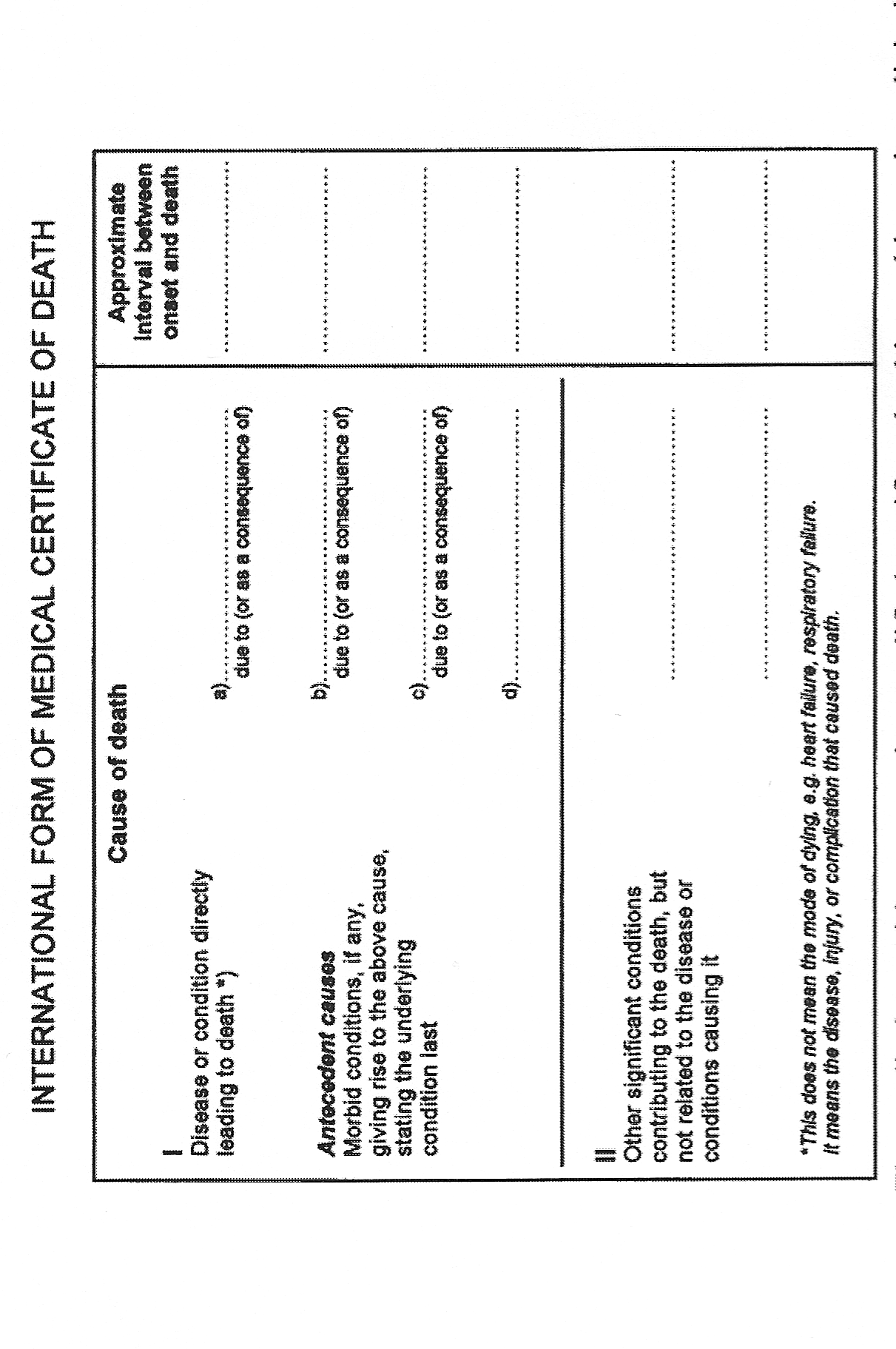 Cause of Death
SOURCES: This slide and following: International Statistical Classification of Diseases and Related Health Problems, 10th Revision, Volume 2, Instruction Manual, World Health Organization, Geneva, 1993.
[Speaker Notes: Underlying Cause of Death (continued)
To have consistent application of the “underlying cause of death” principle, the World Health Assembly recommended a form for the medical certificate of cause of death.  This form is used by all developed countries and the majority of developing countries worldwide.]
Cause of Death
Underlying Cause of Death (continued)
Part I of form
Diseases related to chain of events leading to death 
Condition leading directly to death on first line 
Each step in chain of events leading to direct cause of death on following lines
Underlying cause starting chain of events leading to death on lowest line 
Part II of form
Other significant conditions contributing to death but not directly related to the death
SOURCES: International Statistical Classification of Diseases and Related Health Problems, 10th Revision, Volume 2, Instruction Manual, World Health Organization, Geneva, 1993.
[Speaker Notes: Underlying Cause of Death (continued)
To have consistent application of the “underlying cause of death” principle, the World Health Assembly recommended a form for the medical certificate of cause of death.  This form is used by all developed countries and the majority of developing countries worldwide.]
Cause of Death
Underlying Cause of Death (continued)
Example 1
Part I
	    a) Rupture of myocardium                              Minutes
          b) Acute myocardial infarction                         6 days
          c) Coronary artery thrombosis                         5 years  
          d) Atherosclerotic coronary artery disease    7 years
Part II    Diabetes
Underlying cause of death is on line d
SOURCES: International Statistical Classification of Diseases and Related Health Problems, 10th Revision, Volume 2, Instruction Manual, World Health Organization, Geneva, 1993.
[Speaker Notes: Underlying Cause of Death (continued)
The medical certifier should enter the diseases related to the chain of events that led to death in part I of the form using his best judgment.  The condition that led directly to death (immediate cause) should be entered on the first line of part I.  On the following lines, the medical certifier should list each step in the chain of events that led to the direct or immediate cause of death.  The underlying cause that initiated the chain of events leading to death should be entered on the lowest line in part I. 

Other significant conditions contributing to death but not directly related to the death or the disease causing it should be entered in part II, (for example, diabetes, hypertension, etc.).]
Cause of Death
Underlying Cause of Death (continued)
Example 2
 	Part I 
	     a) Aspiration pneumonia                           2 days
                 b) Blunt force injuries                                7 weeks
                 c) Motor vehicle accident                          7 weeks
 Underlying cause of death is on line c
SOURCES: International Statistical Classification of Diseases and Related Health Problems, 10th Revision, Volume 2, Instruction Manual, World Health Organization, Geneva, 1993.
[Speaker Notes: This is an example of a death from natural causes where the information is entered in Part I of the medical certification in the correct way.  The Atherosclerotic Coronary Artery Disease on line d began 7 years before the patient died.  That led to the Coronary Artery Thrombosis  on line c which let to the Acute Myocardial Infarction.  The immediate cause of death was the Rupture of myocardium  minutes before the patient died.  Thus, Atherosclerotic Coronary Artery Disease on line d is the Underlying Cause of Death since it is the cause that initiated the chain of events leading to death.  The Diabetes listed in Part II is a condition that contributed to the death, but was not part of the chain of events leading to death.]
Cause of Death
Coding Cause of Death - ICD
International Statistical Classification of Diseases and Related Health Problems, 10th Revision
Adopted and published by WHO
Standard coding scheme for converting cause of death literals
Rules for choosing the underlying cause
Used since late nineteenth century 
Allows for comparisons of mortality data at international level
SOURCES: International Statistical Classification of Diseases and Related Health Problems, 10th Revision, Volume 2, Instruction Manual, World Health Organization, Geneva, 1993.
[Speaker Notes: Since the medical certifier enters the causes in literal text, WHO adopted a standard coding scheme for cause of death along with rules for choosing the underlying cause which are published in the International Statistical Classification of Diseases and Related Health Problems, 10th Revision also called ICD-10.

The International Classification of Diseases has been used as the standard for classifying mortality data since the late nineteenth century and is now at the tenth revision.

Use of the ICD allows for comparisons of mortality data at the international level.]
Cause of Death
Coding Cause of Death – ICD (continued)
Volume 1 
Tabular list of diseases, injuries, external causes of injury, and factors related to heath status 
3 character ICD codes for categories (1 letter, 2 numbers) 
4 character subcategories (the 3 characters followed by decimal point and 1 number)
3 character level required by WHO for their mortality data base for international comparisons
Possible codes are A00.0 to Z99.9
SOURCES: International Statistical Classification of Diseases and Related Health Problems, 10th Revision, Volume 2, Instruction Manual, World Health Organization, Geneva, 1993.
[Speaker Notes: Note that the ICD is on the WHO web site, and students should look at it if web access is available or copies of all three volumes could be brought to class in hard copy or on CD.  

ICD-10 consists of three volumes:
Volume 1 contains the tabular list
Alphanumeric list of diseases, injuries, external causes of injury, and factors related to heath status in 22 chapters.
ICD codes are three character categories (a letter and two numbers) with four character subcategories (the three characters followed by a decimal point and one number).
Possible codes are A00.0 to Z99.9
The three character level is required by WHO for reporting to their mortality data base for international comparisons. 

Not all countries use the four digit subcategories.]
International Classification of Diseases-10th Rev
[Speaker Notes: ICD-10 chapters and blocks of codes from Volume 1 on WHO web site http://apps.who.int/classifications/apps/icd/icd10online/]
Cause of Death
Coding Cause of Death – ICD (continued)
Volume 2 
Instructions for coding causes of death 
Rules for selecting underlying cause of death
Information on presentation of                            coded statistical data and                            calculation of statistical indicators
Volume 3 
Alphabetical index to classifications                     with their codes
SOURCES: International Statistical Classification of Diseases and Related Health Problems, 10th Revision, Volume 1, World Health Organization, Geneva, 1993.
[Speaker Notes: ICD-10 consists of three volumes (continued):

Volume 2 is the instruction manual to provide guidance to users.
Contains background on the ICD.
Gives instructions on coding causes of death and selecting the underlying cause of death.
Includes information on presentation of coded statistical data and calculation of statistical indicators.

Volume 3 contains an alphabetical index to the classifications and their codes listed in Volume 1.]
Cause of Death
Coding Cause of Death – ICD (continued)
Applying ICD codes to cause of death
In theory, cause on lowest line in part I is underlying cause of death for statistical tabulations
Medical certifier may not enter cause correctly 
Rules in volume 2 for selecting underlying cause of death
Applying rules requires extensive training
Only trained coder should choose underlying cause
SOURCES: International Statistical Classification of Diseases and Related Health Problems, 10th Revision, Volume 2, Instruction Manual, World Health Organization, Geneva, 1993.
[Speaker Notes: Applying the ICD codes to the cause of death:
In theory, the cause entered in the lowest line used in part I should be the underlying cause of death for statistical tabulations.  However, the medical certifier may not have entered the information in the correct sequence or may have entered more than one cause on a line.  The rules given in Volume 2 may result in another cause being selected as the underlying cause of death.

Applying the rules for choosing underlying cause requires a coder to have extensive training in ICD coding.  To have accurate and consistent underlying cause data, it is very important that the codes and rules be applied correctly.  Only well trained coders should select the underlying cause of death.  Physicians and others who have not been trained should not code of cause of death information.]
Cause of Death
Coding Cause of Death – ICD (continued)
Applying ICD codes to cause of death (continued)
Some countries use computer programs to apply rules
Computer assigns ICD codes to each cause of death entry and applies rules to select underlying cause
Computer program cannot always make selection 
Some cases rejected for coding by trained ICD coder
All causes can be used for analysis
SOURCES: International Statistical Classification of Diseases and Related Health Problems, 10th Revision, Volume 2, Instruction Manual, World Health Organization, Geneva, 1993.
[Speaker Notes: Applying the ICD codes to the cause of death:

Because of the difficulty in coding cause of death information and the extensive training needed for coders, some countries use computer programs to select the underlying cause of death. The computer programs are based on the ICD-10 classification rules for choosing the underlying cause of death. The automated system assigns ICD codes to each entry in the medical certification of death, then applies the rules from ICD-10, Volume 2 to choose the underlying cause of death. The computer program should select the same underlying cause as a trained ICD coder. Although the computer program can make a selection in most cases, some are rejected for coding by an ICD coder.

Some countries use all causes listed in the medical certification (multiple cause coding): 
Examine conditions related to the underlying cause 
Obtain information on supplemental causes
Example, all deaths with diabetes or hypertension listed]
Activity
To get an idea of how a coder might assign ICD codes, try to find the codes for some causes of death using ICD-10 (Volumes 1 & 3 or online: http://apps.who.int/classifications/icd10/browse/2010/en). Determine the codes for the following causes of death:

	Myocardial infarction
	Type II diabetes
	Sliding hiatal hernia
	Alzheimers
	Drowning (Suicide)
	Drowning (Accidental)
	Drowning (Homicide)
[Speaker Notes: (This activity may be beyond the frame of reference for non-MOH/civil registration audiences).

This may be done as a class exercise or have the students work in small groups.  If copies of Volumes 1 and 3 of the ICD are available, students may use the volumes for the exercise.  Otherwise, they may use the online classification: http://apps.who.int/classifications/icd10/browse/2010/en.  

Instructions follow.]
Activity
Using Volumes 1 & 3:
Look up the cause in V3 (alphabetical index).  Look for the entry that best matches the cause.  Note the code associated with the cause.
Then, look up the code in V1 (tabular list).  Read any associated instructions to see if the code needs to be changed.
Using ICD-10 Online: 
http://apps.who.int/classifications/icd10/browse/2010/en
Either browse the hierarchy on the left for your term or use the search functionality to find your term.
Your search will take you to the V1 (tabular list) entry for the cause.  Note the code listed for the cause.
[Speaker Notes: The following instructions provide a guide of one way to map the codes for the various causes using the online ICD classification and the volumes.  Alternative mappings may exist.

Page numbers included below are for the English 2008 version.

Myocardial infarction:  I21.9
Online: 
Browse: Diseases of the circulatory system > Ischaemic heart diseases > Acute myocardial infarction > Select Acute myocardial infarction, unspecified (I21.9) > view table listing – no further instructions

Search: infarction or myocardial > select acute myocardial infarction > view table listing (I21.9) – no further instructions

Volumes: 
Volume 3 (the index): (page 347)
 
Infarct, infarction (of) I99
. . . 
- myocardium, myocardial (acute or with a stated duration of 4 weeks or less) I21.9
- - chronic or with a stated duration of over 4 weeks I25.8
- - healed or old I25.8
- - healing I21.9
. . . 
- - transmural I21.3
- - - anterior (wall) (anteroapical) (anterolateral) (anteroseptal) I21.0
. . . 
 
          Volume 1 (the tabular list): I21.9 (page 459-460)
          (no further instructions)
          
 
Type II diabetes:  E11.9
Online: 
Browse: Endocrine, nutritional and metabolic diseases > Diabetes mellitus > Non-insulin-dependent diabetes mellitus > select Non-insulin-dependent diabetes mellitus without complications > refer to tabular list (E11) > Note: [See before E10 for subdivisions] > scroll to before E10 for subdivisions (E11.9)

Search: diabetes> select diabetes mellitus> scroll to Non-insulin-dependent diabetes mellitus (E11, incl.: type II) > Note: [See before E10 for subdivisions] > scroll to before E10 for subdivisions (E11.9)

Volumes: 
Volume 3 (the index): (page 201)
 
Diabetes, diabetic (controlled) (familial) (mellitus) (on insulin) (severe) (uncontrolled) E14.-
. . . 
- type II (brittle) (insulin-dependent) (nonobese) (obese) E11.-
 
Volume 1 (the tabular list): (page 264)

Refer to the list of fourth-character subdivisions for use with categories E10-E14:
 
.9	Without complication
 
 
Sliding hiatal hernia:  K44.9
Online: 
Browse: Diseases of the digestive system > Hernia > select Diaphragmatic hernia without obstruction or gangrene > view table listing (K44.9) – no further instructions

Search: hiatal > select hernia, hernial (acquired) (recurrent) – hiatal (esophageal) (sliding) K44.9 > view table listing (K44.9) – no further instructions

Volumes: 
Volume 3 (the index): (page 318)

Hernia, hernia (acquired) (recurrent) K46.9
. . . 
- hiatal (esophageal) (sliding) K44.9
- - with
- - - gangrene (and obstruction) K44.1
- - - obstruction K44.0
- - congential Q40.1
 
          Volume 1 (the tabular list): K44.9 (page 551)
          (no further instructions)
 

Alzheimers:  G30.9
Online: 
Browse: Diseases of the nervous system > Other degenerative diseases of the nervous system > Alzheimer disease > select Alzheimer disease, unspecified > view table listing (G30.9) – no further instructions

Search: Alzheimer’s > Alzheimer’s disease or sclerosis G30.9 > select/scroll to G30.9 Alzheimer disease, unspecified > view table listing – no further instructions

Volumes: 
Volume 3 (the index): (page41)
 
Alzheimer’s disease or sclerosis G30.9
- dementia in G30.9† F00.9*
- - atypical or mixed G30.8† F00.2
. . . 
 
          Volume 1 (the tabular list): G30.9 (page 385)
          (no further instructions)
 

Drowning (suicide):  X71.-
Online: 
Browse: External causes of morbidity and mortality > Intentional self-harm > select Intentional self-harm by drowning and submersion > view table listing (X71) – no further instructions

Search: suicide drowning > Suicide, suicidal (attempted) (by) – drowning X71 > select/scroll to X71 Intentional self-harm by drowning and submersion > view table listing – no further instructions

Volumes: 
Volume 3 (the index): In External Causes of Injury Index, page 680 (drowning) or page 707 (suicide) 
 
Drowning (accidental) W74.-
. . . 
- self-inflicted (unspecified whether accidental or intentional) Y21.-
- - stated as intentional, purposeful, suicide (attempt) X71.- 
 
Or:
 
Suicide, suicidal (attempted) (by) X84.-
. . .
- drowning X71.-
 
          Volume 1 (the tabular list): X71.- (page 1061)
          (no further instructions)
 

Drowning (accidental):  W74.-
Online: 
Browse: External causes of morbidity and mortality > Other external causes of accidental injury > select Accidental drowning and submersion > view table listing (W74) – no further instructions

Search: accidental drowning > select accidental drowning and submersion > scroll to W74 Unspecified drowning and submersion > view table listing – no further instructions

Volumes:  
Volume 3 (the index): In External Causes of Injury Index, page 680 (drowning)
 
Drowning (accidental) W74.-
. . . 
 
          Volume 1 (the tabular list): W74.- (page 1042)
          (no further instructions)
 

Drowning (homicide):  X92.-
Online: 
Browse: External causes of morbidity and mortality > Assault > select Assault by drowning and submersion > view table listing (X92) – no further instructions

Search: homicide drowning > select drowning (accidental) – homicide (attempt) X92 > scroll to X92 > view table listing – no further instructions

Volumes:  
Volume 3 (the index): In External Causes of Injury Index, page 680 (drowning) or page 689 (homicide)/ page 667 (assault)
 
Drowning (accidental) W74.-
. . . 
- homicide (attempt) X92.-
 
Or:
 
Homicide (attempt) (see also Assault) Y09.-
 
Assault (homicidal) (by) (in) 09.-
. . . 
drowning X92.-

          Volume 1 (the tabular list): X92 (page 1063)
          (no further instructions)]
Activity
To get an idea of how a coder might assign ICD codes, try to find the codes for some causes of death using ICD-10, Volumes 1 and 3.  In groups, determine the codes for the following causes of death:

	Myocardial infarction - I21.9
	Type II diabetes – E11.9
	Sliding hiatal hernia – K44.9
	Alzheimers – G30.9
	Drowning (Suicide) – X71.-
	Drowning (Accidental) – W74
	Drowning (Homicide) – X92.-
[Speaker Notes: Final responses.]
Cause of Death
Coding Cause of Death – ICD (continued)
Tabulation Lists
Standard groups of 3-digit ICD codes for underlying causes of death 
General Mortality
Infant and Child Mortality
Developed by WHO
For tabulations and distribution of data
Used to determine leading causes of death
SOURCES: International Statistical Classification of Diseases and Related Health Problems, 10th Revision, Volumes 1 and 2,  World Health Organization, Geneva, 1993.
[Speaker Notes: Copies of the tabulation lists should be brought to class. 

Tabulation Lists:
ICD-10 contains thousands of codes if all four digits are used to code underlying cause of death.  To facilitate preparation of tabulations and distribution of data using ICD codes, WHO has developed groups of underlying causes of death called Tabulation Lists. The tabulation lists are grouped using ICD codes to the three digit level.

    Examples:  
Diabetes Mellitus E10-E14
Hypertensive Disease I10-I14
Ischemic Heart Disease I20-I25
Chronic Lower Respiratory Diseases J40-J47
Transport Accidents V01-V99        	

Tabulation lists were developed for General Mortality and for Infant and Child Mortality. The Condensed List for General Mortality consists of 103 groupings of ICD codes. Some larger groups such as Neoplasms (ICD codes C00-D48) contain subgroups that show the site of the neoplasm.

Leading causes of death are generally determined from the groups in the tabulation list. Using the standard groups in the tabulation list makes comparison of leading causes of death consistent from country to country.]
Cause of Death
Supplemental information in medical certification 
Extra items added to standard format
Manner of death (natural, accident, suicide, homicide, unknown)
Autopsy questions
Injury information  
Pregnancy question for females 
Smoking and other risk factors
More detailed coding of cause of death 
Additional statistical tabulations on cause of death
SOURCES: International Statistical Classification of Diseases and Related Health Problems, 10th Revision, Volumes 1 and 2,  World Health Organization, Geneva, 1993.
[Speaker Notes: Supplemental information in the medical certification: 
Some countries add additional items to the standard format 
     Manner of death (natural, accident, suicide, homicide, unknown)
     Autopsy questions
     Detailed information on injuries 
How injury occurred (literal description)
Time of injury 
Place of injury
     Pregnancy question for females 
     Smoking and other risk factors

Some of the supplemental information can be used for more detailed coding of cause of death.  Additional statistical tabulations of details related to the cause of death can also be done.]
Cause of Death
Automated Coding Systems
To automate entry, classification, and retrieval of COD information
Provides standardization in mortality coding
Facilitates international comparability
Mortality Medical Data System (MMDS) used in the US, Canada, Australia, and the UK
SOURCES: Anderson, RN.  The International Collaborative Effort on Automating Mortality Statistics. Data Users Conference. Washington, DC. 2006. www.cdc.gov/nchs/ppt/duc2006/anderson_39.ppt.
[Speaker Notes: Development of a system to automate the entry, classification, and retrieval of cause of death information reported on death certificates began in 1967.  An automated coding system provides standardization in mortality coding and facilitates international comparability of mortality data.  For automated coding, the U.S. CDC’s National Center for Health Statistics has developed the Mortality Medical Data System (MMDS).  The MMDS is compatible for use in the English language, and has been used by the U.S., Canada, Australia, and the United Kingdom.]
Mortality Medical Data System (MMDS)
SOURCES: Anderson, RN.  The International Collaborative Effort on Automating Mortality Statistics. Data Users Conference. Washington, DC. 2006. www.cdc.gov/nchs/ppt/duc2006/anderson_39.ppt.
[Speaker Notes: Development of a system to automate the entry, classification, and retrieval of cause of death information reported on death certificates began in 1967.  An automated coding system provides standardization in mortality coding and facilitates international comparability of mortality data.  For automated coding, the U.S. CDC’s National Center for Health Statistics has developed the Mortality Medical Data System (MMDS).  The MMDS is compatible for use in the English language, and has been used by the U.S., Canada, Australia, and the United Kingdom.]
Cause of Death
Automated Coding Systems (cont’d)
Problem: MICAR is only suitable for coding death certificate data certified in English 
What about non-English speaking countries?
IRIS: an electronic system for automated coding of causes of death
SOURCES: Anderson, RN.  The International Collaborative Effort on Automating Mortality Statistics. Data Users Conference. Washington, DC. 2006. www.cdc.gov/nchs/ppt/duc2006/anderson_39.ppt.
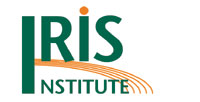 Cause of Death
IRIS
Developed jointly by France, Hungary, Italy, Sweden, and Germany
Multiple languages: language-dependent parts are stored in database tables that can be easily modified
Improves comparability 
Uses components of the MMDS
Updates to ICD-10 base are included according to WHO timelines
SOURCES: German Institute of Medical Documentation and Information (DIMDI). Iris Institute. Web: http://www.dimdi.de/static/en/klassi/koop/irisinstitute/index.htm. Accessed 17 January 2013.
[Speaker Notes: Because the MICAR component of the MMDS is only suitable for coding death certificate data that has been certified in English, a consortium of European countries (France, Hungary, Italy, Sweden and Germany) have developed IRIS, an alternative automated coding system which can function in multiple languages.  In IRIS, the language-dependent components are stored in database tables that can be easily modified.  Since IRIS still uses components of the MMDS, international comparability of mortality data remains possible.  As well, IRIS incorporates updates to the ICD-10 base according to WHO timelines.]
Review
Cause of death 
May be collected separately from death information for civil registration
Best provided by physician in attendance at death or coroner or medical examiner responsible for determining circumstances of death
Review
Medical Certification of Death form
Developed by WHO for standard collection of cause of death information
All relevant conditions should be entered
Underlying Cause of Death
Developed by WHO for tabulation purposes 
Disease or injury that started train of events leading directly to death or event causing fatal injury
Review
International Classification of Diseases, 10th Revision (ICD-10)
Classification scheme developed by WHO
Rules for coding cause of death data 
3 digit alphanumeric codes for main categories of diseases, injuries and external causes
4 digit subcategories for more detail 
Tabulation Lists 
Standard groupings of 3 digit ICD codes 
Used for leading causes of death
Cause of Death
Verbal autopsy
Used in areas lacking civil registration system or medical certification of cause of death
Obtain probable cause of death
Method 
Interview with family members or caregivers of deceased 
Use questionnaire to obtain details on signs, symptoms, complaints, and medical history or events of deceased in period before death
SOURCES: Verbal Autopsy Standards, Ascertaining and Attributing Cause of Death, World Health Organization, Geneva, 2007.
[Speaker Notes: Verbal autopsy:

In some countries the medical certification recommended by WHO is not used. Other countries may not have good reporting of deaths through a civil registration system. Deaths not occurring in medical facilities or under the care of a physician may not have medical certification of death completed as part of civil registration.

Need for information on cause of death for monitoring health still exists so other methods such as verbal autopsy have been developed to obtain cause of death.

Primary source of information on causes of death in areas lacking civil registration systems or medical certification of cause of death.

Verbal autopsy is an interview with family members or caregivers of the deceased to obtain information that can be used to assign a probable cause of death.  A questionnaire is used to obtain details on signs, symptoms, complaints, and medical history or events of the deceased in the period before death.]
Cause of Death
Verbal autopsy (continued)
Cause of death assigned based on data collected 
Usually assigned by panel of physicians
Information at community or population level
Research tool for epidemiological studies
SOURCES: Verbal Autopsy Standards, Ascertaining and Attributing Cause of Death, World Health Organization, Geneva, 2007.
[Speaker Notes: Verbal autopsy:

The cause of death is assigned, usually by a panel of physicians, based on the data collected. May be used as a source to describe causes of death at the community or population level. May also be used as a research tool to conduct epidemiological studies into the causes of death for specific groups such as children or pregnant women.]
Cause of Death
Verbal autopsy (continued)
Development of WHO standards
Increased use of verbal autopsy  
Need comparable data from country to country
Verbal Autopsy Standards published in 2007
Standard questionnaires for three age groups
Coding guidelines for applying ICD-10 to verbal autopsy
Cause of death list for verbal autopsy with corresponding ICD-10 codes
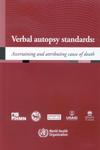 SOURCES: Verbal Autopsy Standards, Ascertaining and Attributing Cause of Death, World Health Organization, Geneva, 2007.
[Speaker Notes: Suggested Reading: http://www.who.int/bulletin/volumes/84/3/en/index.html

Copies of the WHO publication (hard copy or through Internet access; 2007 and/or 2012 version) should be available for the class to look at particularly if the country uses this method to obtain cause of death information.

Verbal autopsy (continued):
In the past, verbal autopsy data was collected through the use of questionnaires developed by researchers for use in a particular study:
No standards 
No comparable data from country to country
Use of verbal autopsy has increased: 
Need for measures to track progress in meeting Millennium Development Goals
Need to evaluate disease control programs and global health initiatives

As the use of verbal autopsy has increased the need for standards has become more apparent.

In 2007, the World Health Organization published Verbal Autopsy Standards, Ascertaining and Attributing Cause of Death. The WHO publication contains: 
Standard questionnaires for three age groups
Under four weeks
Four weeks to 14 years
15 years and above
Information on medical certifications for cause of death and ICD-10
Coding guidelines for applying ICD-10 to verbal autopsy
A cause of death list for verbal autopsy with corresponding ICD-10 codes]
Cause of Death
Verbal autopsy (continued)
2012 WHO Verbal Autopsy Instrument
Shortened by approximately 40%
Compatible for use with mobile data collection and automated analysis (InterVA-4)
Causes of death mapped to ICD codes
Intented to facilitate routine use as part of a national death registration system
SOURCES: Verbal Autopsy Standards, Ascertaining and Attributing Cause of Death, World Health Organization, Geneva, 2012.
[Speaker Notes: Suggested Reading: http://www.who.int/healthinfo/statistics/verbalautopsystandards/en/index.html

In July 2012, WHO released a shorter version of the three questionnaires.  The simplified instrument is approximately 40% shorter than the 2007 verbal autopsy instrument and should result in interviews averaging 20 minutes in length.  The 2012 WHO VA instrument can be used with mobile devices for data collection.  As well, it has been programmed for use with InterVA-4, an automated verbal autopsy analysis software.  The aim of the 2012 WHO VA instrument is to expand use of verbal autopsy as part of routine death registration in developing countries.]
Cause of Death
Verbal autopsy (continued)
Cause of death information from verbal autopsy is not same as cause of death from medical certification
Certainty of cause of death is lower in verbal autopsy 
Verbal autopsy works best for causes with distinctive features
Generally acceptable childhood causes: neonatal tetanus, measles, malnutrition, and accidents
Generally unacceptable childhood causes: diarrhea, malaria, acute lower respiratory infections (ALRI) 
Data from verbal autopsy should not be merged with data from medical certification in civil registration
SOURCES: Verbal Autopsy Standards, Ascertaining and Attributing Cause of Death, World Health Organization, Geneva, 2007.
[Speaker Notes: Verbal autopsy (continued):
Information collected through verbal autopsy and the way the cause of death is assigned is different from the method used for medical certification in civil registration systems.

The certainty of assignment of cause of death is lower in verbal autopsy and some diseases can not be diagnosed at all.

Data obtained from verbal autopsy should not be merged with data obtained from medical certification in civil registration.]
Cause of Death
Verbal autopsy (continued)
WHO cautions
“The purpose of verbal autopsy is to describe the causes of death at the community level or population level where no better alternative sources exist.  Therefore, it is a limited substitute for proper medical certification.  The quality of information and of the diagnoses varies depending on the skills of the interviewer and the memory of the respondents.”

From Verbal Autopsy Standards, Ascertaining and Attributing Cause of Death, World Health Organization, Geneva, 2007
SOURCES: Verbal Autopsy Standards, Ascertaining and Attributing Cause of Death, World Health Organization, Geneva, 2007.
[Speaker Notes: Verbal autopsy (continued) ;
WHO cautions
“The purpose of verbal autopsy is to describe the causes of death at the community level or population level where no better alternative sources exist.  Therefore, it is a limited substitute for proper medical certification.  The quality of information and of the diagnoses varies depending on the skills of the interviewer and the memory of the respondents.”]
Cause of Death
Verbal autopsy (continued)
Quality of information depends on expertise of reviewers assigning underlying cause of death
Computer algorithms 
Developed to identify                                  the underlying cause of death
May be used in place of the                                             panel of physicians
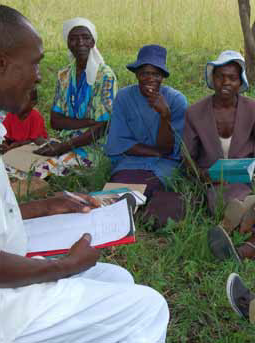 SOURCES: Verbal Autopsy Standards, Ascertaining and Attributing Cause of Death, World Health Organization, Geneva, 2007. 
Photo from WHO web site; Health Metrics Network, http://www.who.int/healthmetrics/documents/Components_of_a_strong_HIS.pdf
[Speaker Notes: Verbal autopsy (continued):
The computer programs generate a smaller number of causes of death, but the information produced is still useful for public health planning purposes.  The advantages of using computer systems are:
	More consistent determination of cause of death
	Faster than using a panel of physicians
	Cheaper]
Cause of Death
Slide should be shown describing method for obtaining cause of death (with example of medical certification form if it is used) in country where course is being taught or comparison if students are from different countries.
Slides should also indicate if data are tabulated using tabulation lists recommended by WHO.
[Speaker Notes: Note that country specific slides could be inserted earlier in the lecture at the point when a specific topic in the cause of death section is covered.]
Review
Verbal autopsy 
Used when collection of cause of death not part of civil registration
Interview family members or caregivers about symptoms, complaints, circumstances, and/or medical history of deceased
WHO developed standards for verbal autopsy questionnaires and for determining cause of death
Cause of death is not same as cause of death collected from civil registration 
Data should not be combined with data from cause of death collected through civil registration
Problems with Death Data
SOURCES: Principles and Recommendations for a Vital Statistics System, Revision 2, United Nations, New York, 2001, Chapter II.
[Speaker Notes: Problems with Death Data:
Sources and accuracy of information:
Items on the death record are generally reported by the next of kin or a family member who may not know all the correct information for an item or may provide the wrong information.
The medical certifier may not have attended the deceased recently and may not accurately report the cause of death.
Information that may be considered sensitive may not be accurately reported by the informant. 
If cause of death information appears on the death record, the medical certifier may not want to embarrass the family by entering certain causes such as AIDs, cancer or suicide.

Missing Records:
Death records may not be registered in certain areas of the country or by some population groups. 
Death records that are registered late may not be included in the statistical files.
Death records for infants or other children may not be registered even in developed countries.
Deaths occurring at home may not be registered.

Missing Information:
Certain population groups may be more likely to have missing information which could skew the data.
The medical certifier may not enter all causes of death and sometimes just the mode of dying (natural causes, accident, suicide, homicide) is entered. 

Errors in preparation and processing:
The medical certification not linked to the correct death record if the data are collected separately.
Transcription or other clerical errors caused when information is entered into the death record.
Information not coded correctly.
If the underlying cause of death is manually chosen, ICD rules may not be applied correctly.
Keying errors in entering information into the computer.
Errors in computer programs used for extracting data for vital statistics, creating derived variables, or for tabulating data.]
Discuss
What are some problems with death records? 

What effect do these problems have on statistical data? 

What are some possible ways to eliminate or prevent these problems?
[Speaker Notes: This may be done as a class exercise or have the students work in small groups.  

See previous slides for examples of problems with death records. 

Effect on statistical data
Incomplete statistical data making analyses unreliable 
Erroneous or misleading conclusions in conducting health analyses
May not be able to make comparisons for groups or areas with incomplete or missing data
Inaccurate analyses if some records are missing – note that death records for infants or children are often not filed or not filed in a timely manner making analyses of these two important groups difficult
Coding or keying errors could skew data 

Ways to prevent some problems
Make sure data obtained from the most knowledgeable person – particularly from medical provider if medical data or cause of death
Have laws to make information on vital records confidential so individuals not reluctant to provide it
Evaluate how timely and completely records are filed and take steps to make improvements 
Review records with blank or missing information to see if there are patterns for certain items, or ethnic groups, or geographic areas and take steps to make improvements 
Run statistical analyses to compare data over time to look for errors and changes in patterns that could be due to coding or keying errors or errors in computer programs for capturing data
Re-code and re-key a sample of records to check for accuracy]
Word Choice Questions
Cause of death information is (always/not always) collected when the death is registered in the civil registration system.
The best person to provide cause of death information is the (next of kin/medical attendant).  
Collection of cause of death information should be done using the Medical Certification of Death form developed by the (United Nations/World Health Organization). 
The disease or injury that started the train of events leading to death or causing the fatal injury is called the (immediate/underlying) cause of death.
[Speaker Notes: These questions should be used as a review prior to starting the next section.  Have students choose the best word or group of words. 

Not always – Death information for civil registration purposes is often collected separately from the cause of death information.  

Medical attendant – The physician or other medical attendant at the time of death is the best person to provide cause of death information. 

World Health Organization – The WHO developed the Medical Certification of Death and other standards for collecting and tabulating cause of death information.

Underlying – The underlying cause of death is the disease or injury that started the train of events leading to death.  The immediate cause of death is the condition leading directly to death – entered on line 1 of the Medical Certification of Death.]
Word Choice Questions
The cause of death recommended by WHO for statistical tabulation purposes is the (immediate/underlying) cause of death.
WHO developed the International Classification of Diseases for (querying/coding) cause of death information using standard rules.  
In countries without collection of cause of death as part of the civil registration process, information on cause of death may be collected by interviewing family members or caregivers about the medical history of the deceased using a method called (death sampling/verbal autopsy).
[Speaker Notes: Underlying – The underlying cause of death is international standard recommended by WHO for tabulating causes of death.  

Coding – The ICD is used to code cause of death information for tabulation purposes.   

Verbal autopsy – Verbal autopsy uses questionnaires to interview family members or caregivers about symptoms, complaints, circumstances, and/or the medical history of the deceased.  WHO developed standards for the questionnaires and methods for determining cause of death.]
Word Choice Questions
Cause of death data obtained through verbal autopsy (is/is not) the same as medical certification in the civil registration process.
Cause of death data obtained through verbal autopsy (may/should not) be combined with cause of death from the civil registration system.
[Speaker Notes: Is not – Information collected through verbal autopsy and the way the cause of death is assigned is different from the method used for medical certification in civil registration systems.  The certainty of assignment of cause of death is lower in verbal autopsy and some diseases can not be diagnosed at all.

Should not – Cause of death information from the two different sources should not be combined.]